Тема: Как правильно подобрать породу собаки под свой характер
Руководитель: Кислова Татьяна Владимировна – учитель начальных классов
Учащийся:  Болашова Анастасия – ученица 3Б класса
Актуальность  темы

        Проблема выбора породы собак, не является новой, наоборот, она является одной из наиболее старых,  но  это не снижает её актуальности.
       Мы часто видим на улицах брошенных и бездомных собак, которые потом попадают в приюты.  Встречаем на просторах интернета посты, в которых говорится о том, что нашлась собака и нужен хозяин! Я задалась вопросом, как же может такое быть? А где старый хозяин? Почему он бросил собаку? Почему друг стал не нужен или он надоел ему и хозяин не хочет за ним больше ухаживать?
Поэтому  я решила, задаться вопросом как правильно выбрать  породу собаки, чтобы это был друг на долгие годы. 

	Цель проекта:  

создать краткое информационное описание по выбору породы собаки.

	Задачи работы:

1. Найти информацию и ознакомится с литературой по теме исследования.
2. Изучить группы и породы собак.
3. Провести социологический опрос среди школьников: «Хотят ли они завести себе собаку и какой породы»
4. Составить руководство по выбору породы собаки.
Выбирая питомца, самое главное – понимать, для чего нужна собака. Кому-то нравятся спокойные вечера, кому-то совместные прогулки, активные выставки или спорт. У четвероногих друзей, как у людей, у каждого свой характер. С некоторыми породами справится и начинающий собаковод, а какие-то требуют опытных владельцев.











	Выбирая породу собаки, необходимо ответить для себя на несколько вопросов:
	1. Какой размер породы собак для Вас предпочтительнее (маленькие, средние,  крупные породы собак) 
Обязательно следует учитывать размер жилплощади (Приложение 1)
 	2. Цель приобретения собаки
Чтобы окончательно определиться с выбором питомца, подумайте, а для чего Вы хотите его завести. Быть может, Вам нужен пес для охраны или охоты, а может быть просто для души.
 	3. Выбор породы по шерсти (длинношерстные, короткошерстные)
Собаку нужно не только кормить, купать и выгуливать, но и ухаживать за ее шерстью. (Приложение 1)
	4. Характер и темперамент (меланхолики, холерики, флегматики, сангвиники). 
У собак есть прямая связь между их темпераментом и подвижностью. (Приложение 2)
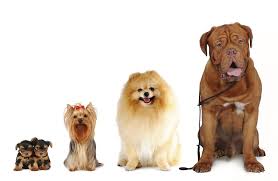 ДАННЫЕ ПО КЛАССУ
Я провела опрос среди своих одноклассников. 
Хотели бы Вы завести себе собаку?
Знаете ли Вы как правильно за ней ухаживать?
Имеете ли Вы опыт общения с питомцами?
Какую породу собак Вы бы хотели завести?
Исходя из ответов моих одноклассников, я поняла, что моя тема является актуальной и почти все из опрошенных хотят завести себе друга. Я решила помочь им в своем выборе и более подробно сделать описание тех пород собак, которые они указали в игре МЕМО.

Выводы:
Я познакомились с различными классификациями пород собак.
Узнала какой характер свойственен той или иной породе собак.
Провела опрос среди одноклассников.
Составила подробное описание тех пород собак, которых хотят завести мои одноклассники. 
Сделала игру МЕМО «Породы собак», с кратким описанием и фото. Она находится в нашем классе, поэтому любой желающий может на перемене прийти и поиграть.  

Развитие проекта:
Международная кинологическая федерация признает 359 пород собак, но на деле их больше. Я подробно ознакомилась лишь с малой частью, в дальнейшем я планирую изучить как можно больше пород, также составить их характеристику. И добавлять карточки с фото новых пород собак, в мою игру МЕМО. Чтобы люди играя в нее, могли знакомиться с породами собак и изучать их характер!
Приложение 1
МАЛЕНЬКИЕ ПОРОДЫ СОБАК
СРЕДНИЕ ПОРОДЫ СОБАК
КРУПНЫЕ ПОРОДЫ СОБАК
Приложение 2
ХАРАКТЕРИСТИКИ ТЕМПЕРАМЕНТА
ПОМЕРАНСКИЙ ШПИЦ
Это живые и энергичные маленькие собаки, которые очень преданы своим семьям. Привязываются к своим хозяевам и наслаждаются домашним уютом. Они могут маленькими сторожевыми собаками.
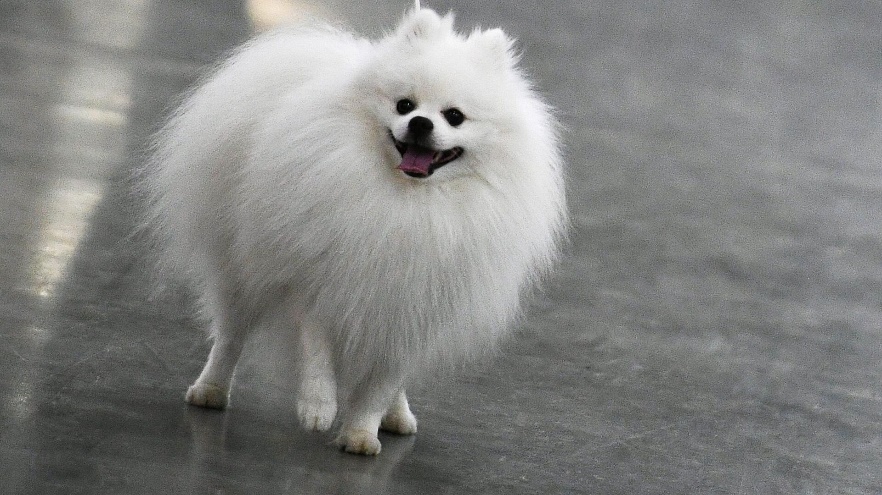 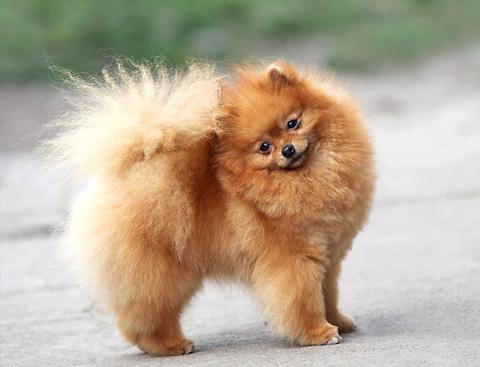 Похожи на миниатюрных лисиц. Верхний слой их шерсти состоит из длинных торчащих волосков, под ними — густой подшерсток. Рост взрослых собак — от 18 до 30 см, в зависимости от телосложения и типа. Идеальный вес взрослых самцов — 1,8-2 кг, самок — 2-2,5 кг.
В подростковом возрасте шпицу требуется дополнительный уход, чтобы облегчить смену шерсти. Однако затем уход можно сократить до пары раз в неделю. Регулярно проверяйте подшерсток на спутывание.
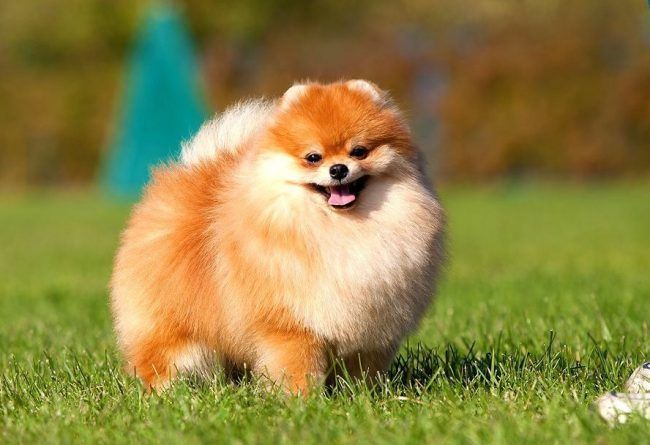 Ласковые и игривые, эти собаки отлично ладят с детьми и готовы поддерживать любые их забавы и резвиться целыми днями.